2013 English Language Teacher Development Project Symposium
“Using Puppets to Increase Pupils’ Confidence in the Language Classroom”

By
Dayana Nayan
Lis Da Rocha
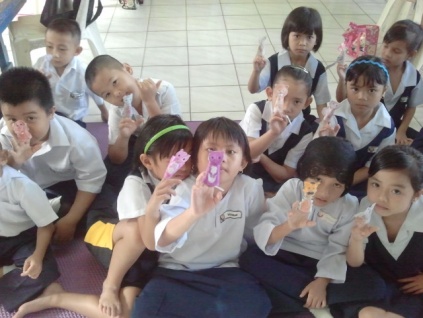 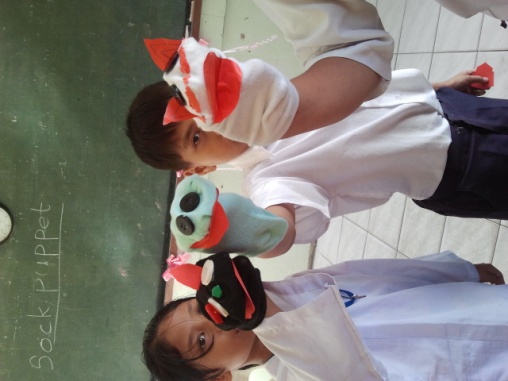 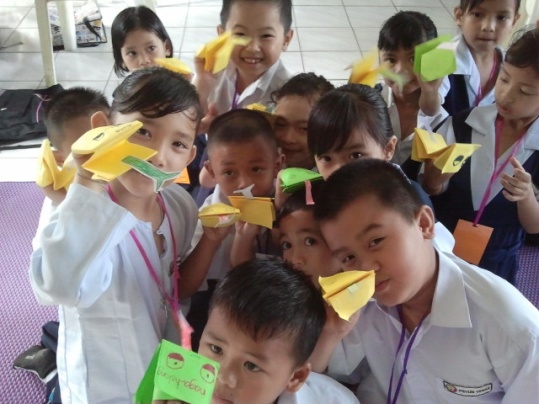 What can you expect from this workshop?
Theoretical background 
Personal experience in using puppets:
Why I use puppet?
How I use puppet?
What changes do I start to see in my classroom?
Q & A session
Hands-on activity: Making puppets
Activity using puppet
Quick Survey
Theoretical background: Puppets increase the students’ confidence to speak English
“ L2 is a complex task that is susceptible to human anxiety, which is associated with feelings of uneasiness, frustration, self doubt and apprehension”
							 (Shumin, 1997).
Therefore:
“When a child speaks through the puppet, it is not the child who is perceived as making errors but the puppet, and children find this liberating” 
						(Ordeniz, 2000).
“ Puppetry offers children the ultimate disguise” 
						(O’ hare, 2005).
Why I use puppets in my English lessons: Issues among the students
Situation 1:
Situation 2
How I use puppets to increase the students’ confidence  in speaking English during the lessons
A short video on how i use puppets
1. Introducing puppets as the new members of the class.
2. Teaching basic interpersonal language skills through puppets.
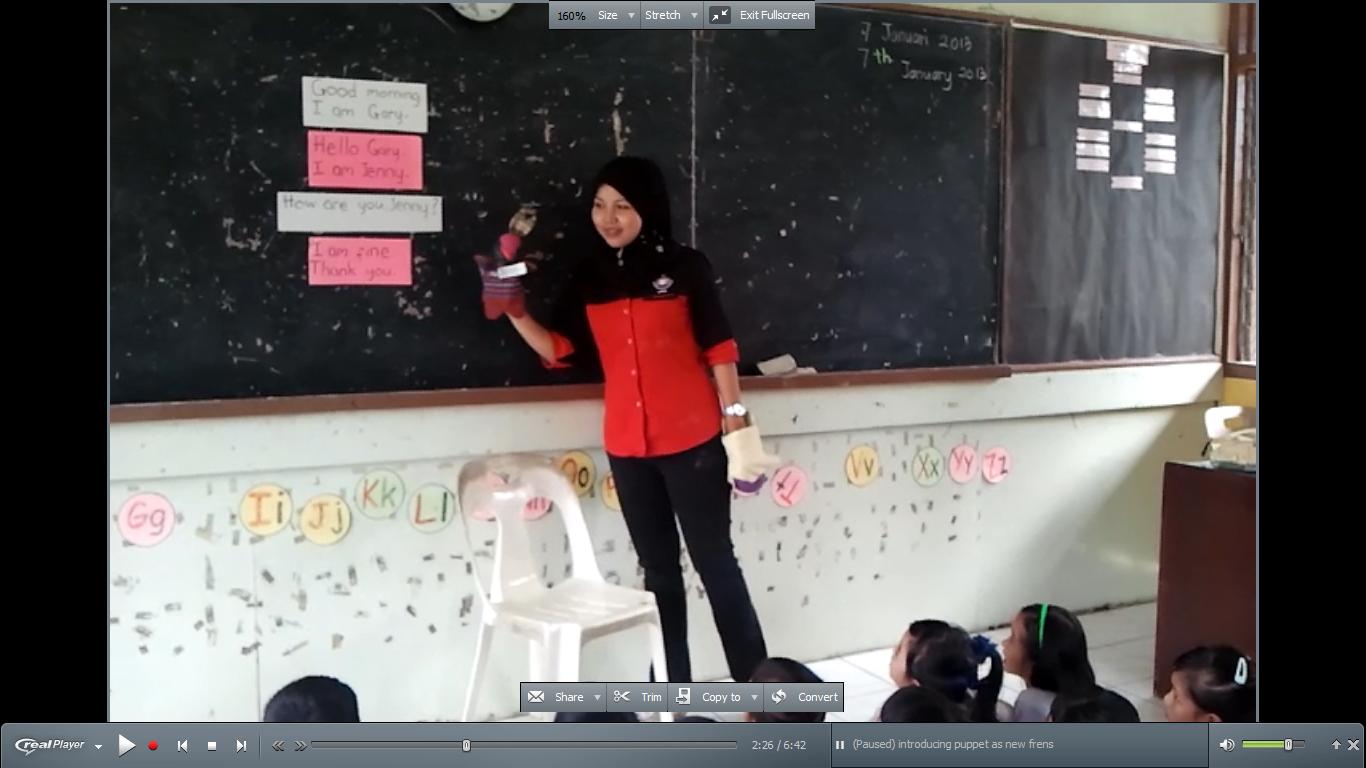 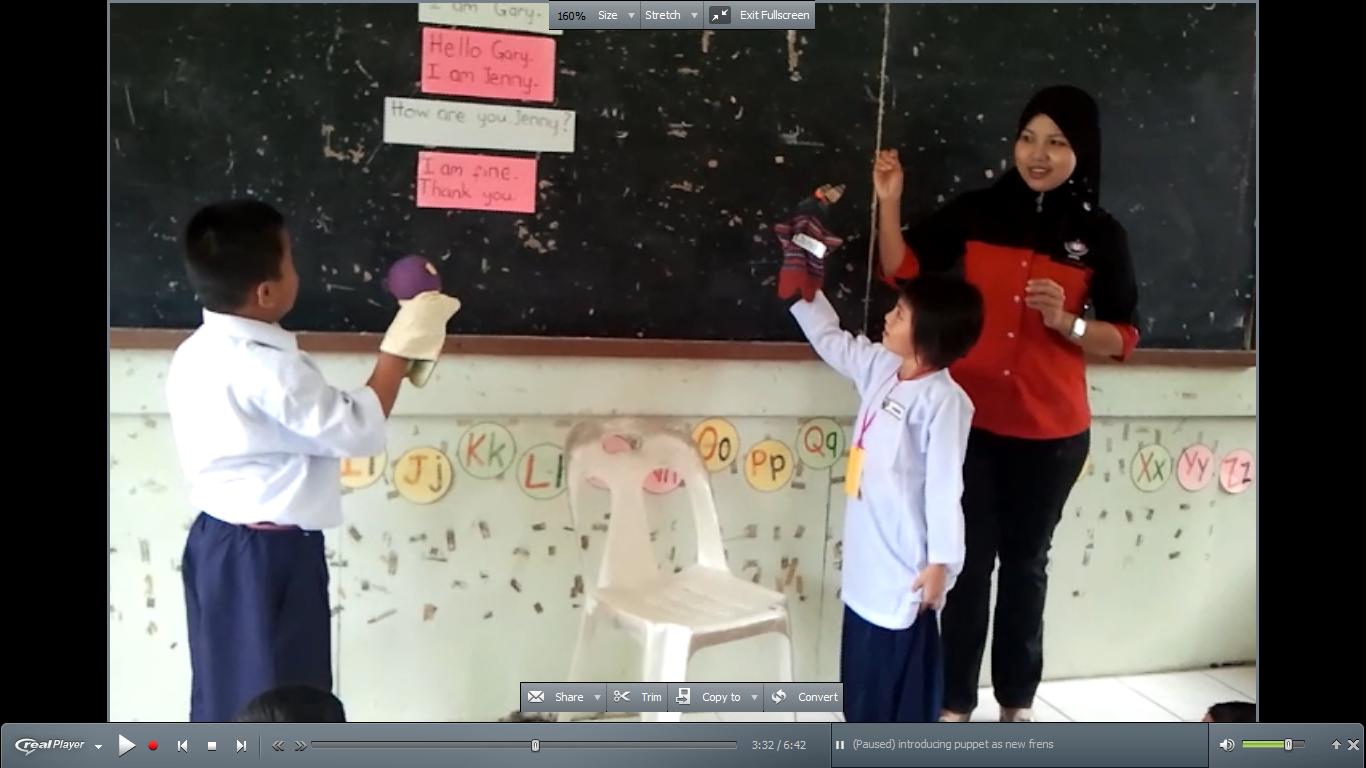 3. Let the students create the identity of their own puppet.
4. Let the students interact with each other through their puppets.
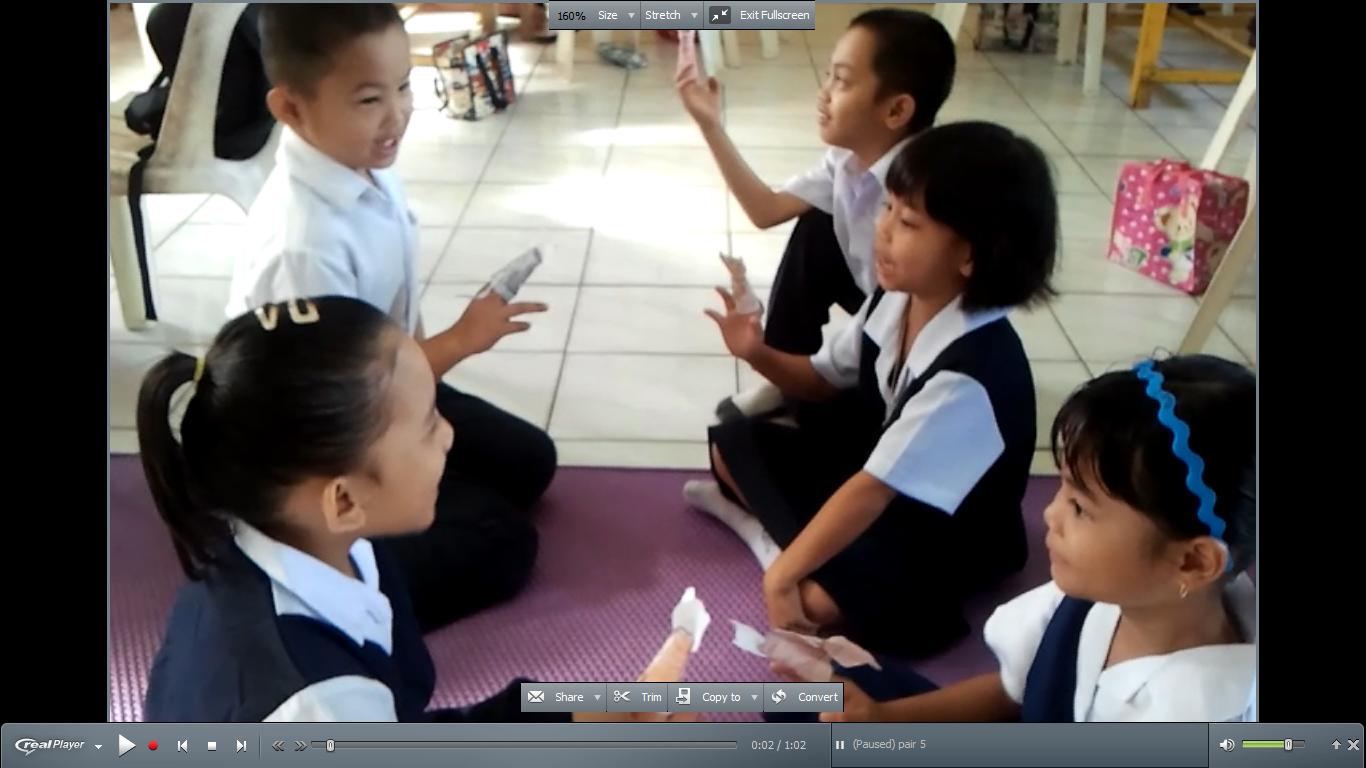 5. Involve the puppets in various language activities such as singing, playing language games and group activities.
What changes do I start to see in my students
1. More participation during Speaking and Listening activities.  Students are highly engaged.
2. Learner autonomy increases .
3. The puppets encourage the students not to give up easily and switch to mother tongue when communicating in English.
4. Students become more relaxed and less self-conscious when speaking English through puppets.
5. Students definitely have more fun during English lessons.
How to make simple puppet
Hand puppet: Lion puppet
Finger puppet: Dog puppet
Activity
Introduce puppets to each other. 
Students sit in pairs. Assign different emotions to the students. Eg: Happy, angry, sad, shy. Let the students talk in those emotions. Other students guess the emotions.
Pictures